Mark Hasegawa-Johnson, 3/2020
Including Slides by 
Svetlana Lazebnik, 10/2016
License: CC-BY 4.0
CS440/ECE448 Lecture 22: Linear Classifiers
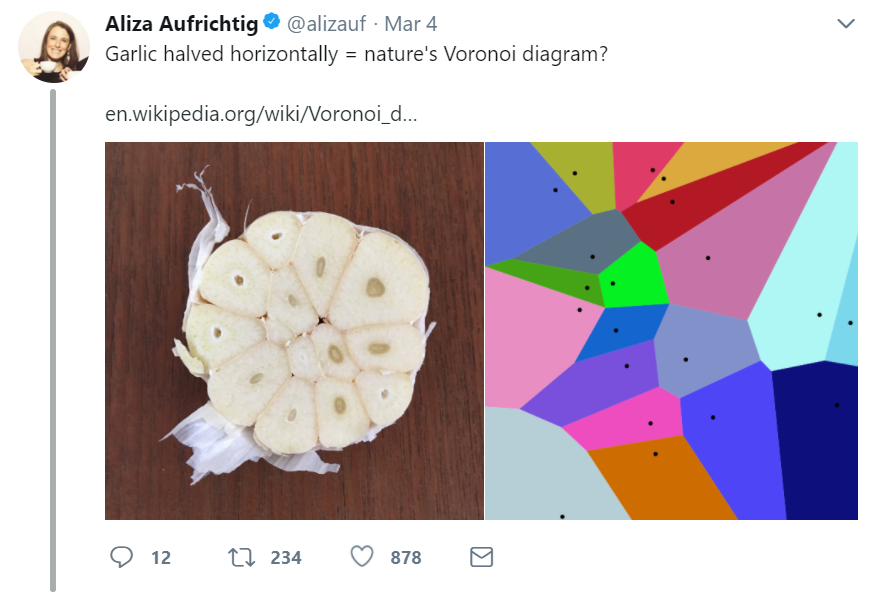 Linear Classifiers
Classifiers
Perceptron
Linear classifiers in general
Logistic regression
Classifiers example: dogs versus cats
Can you write a program that can tell which ones are dogs, and which ones are cats?
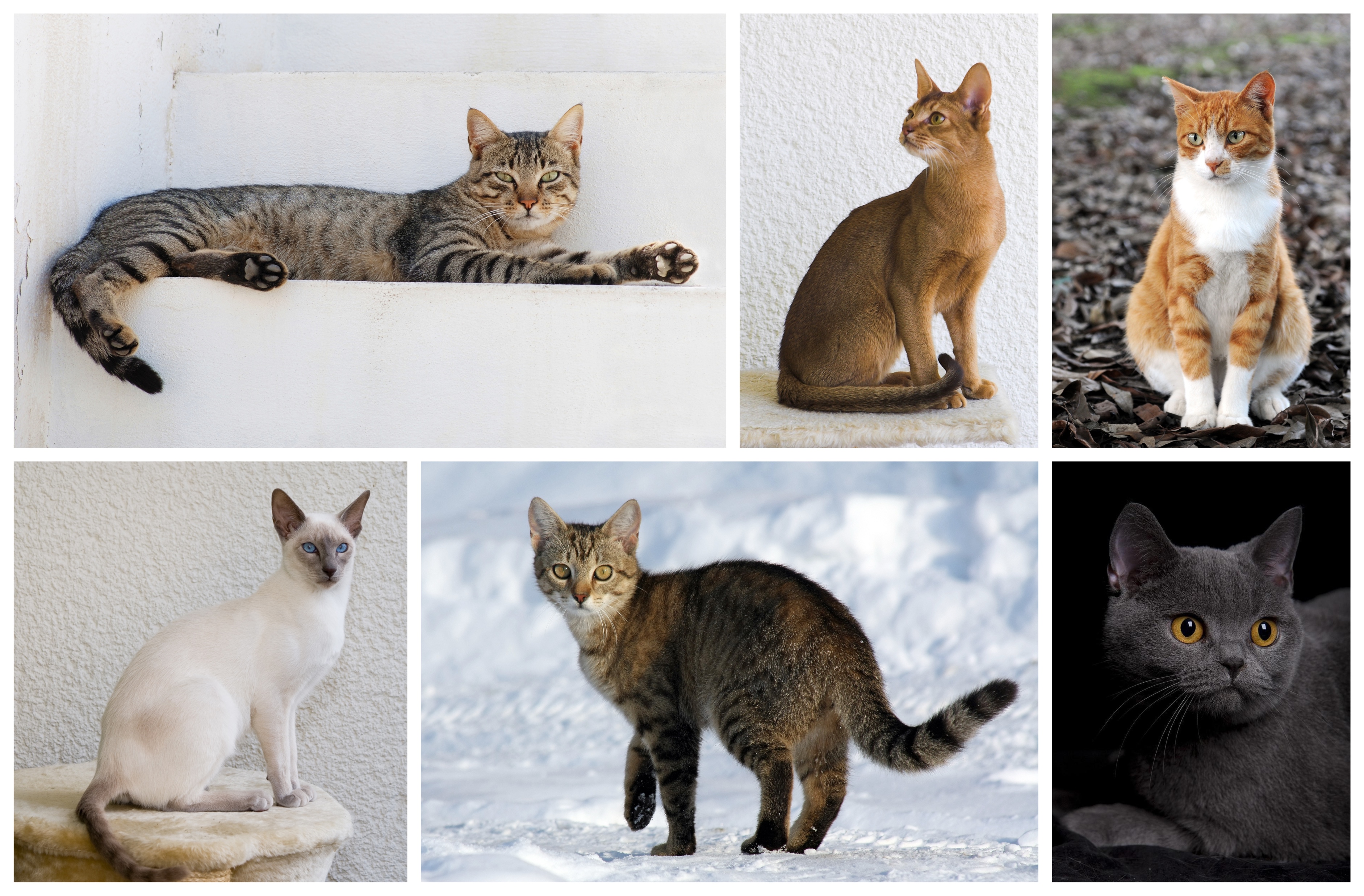 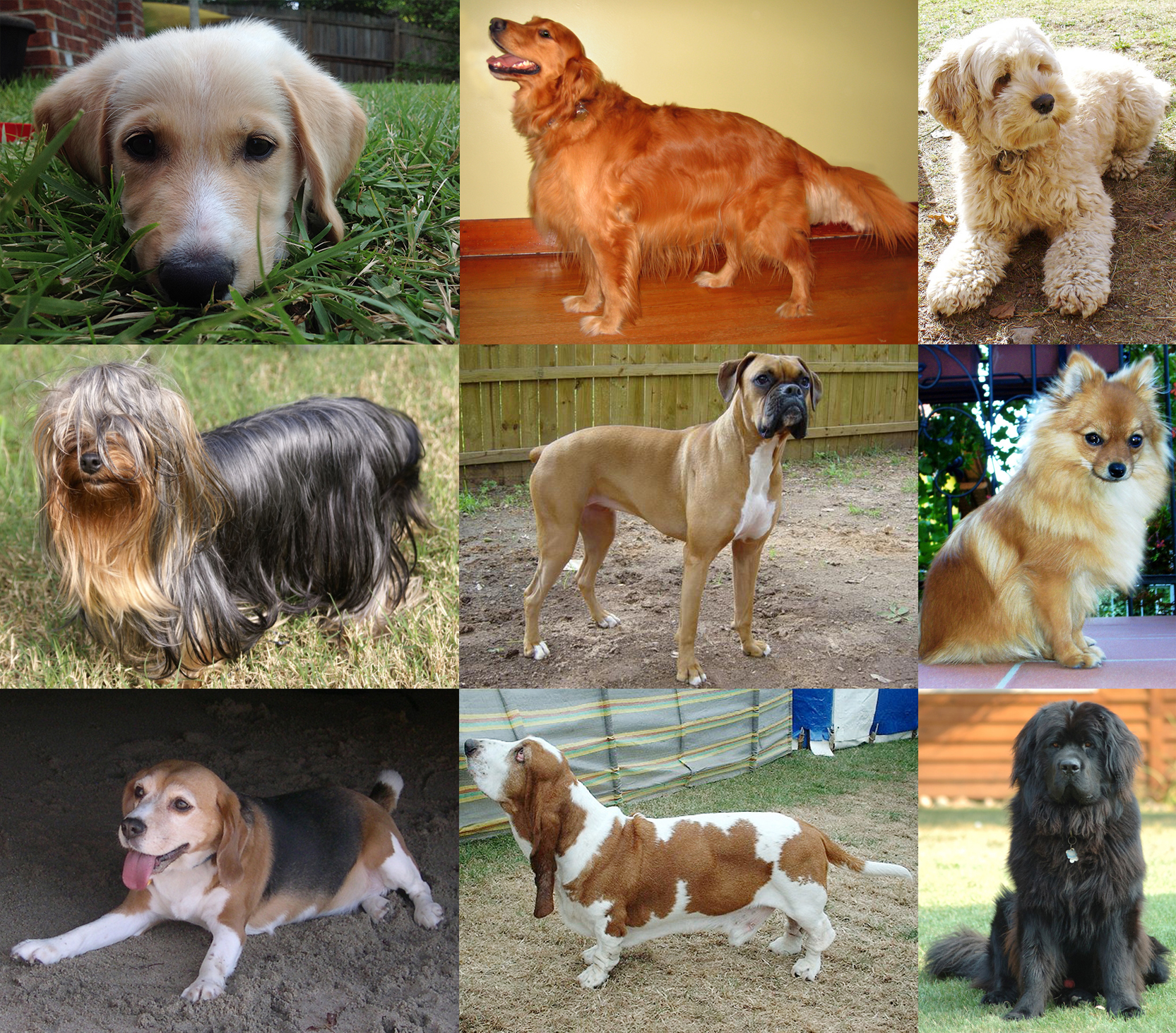 By YellowLabradorLooking_new.jpg: *derivative work: Djmirko (talk)YellowLabradorLooking.jpg: User:HabjGolden_Retriever_Sammy.jpg: Pharaoh HoundCockerpoo.jpg: ALMMLonghaired_yorkie.jpg: Ed Garcia from United StatesBoxer_female_brown.jpg: Flickr user boxercabMilù_050.JPG: AleRBeagle1.jpg: TobycatBasset_Hound_600.jpg: ToBNewfoundland_dog_Smoky.jpg: Flickr user DanDee Shotsderivative work: December21st2012Freak (talk) - YellowLabradorLooking_new.jpgGolden_Retriever_Sammy.jpgCockerpoo.jpgLonghaired_yorkie.jpgBoxer_female_brown.jpgMilù_050.JPGBeagle1.jpgBasset_Hound_600.jpgNewfoundland_dog_Smoky.jpg, CC BY-SA 3.0, https://commons.wikimedia.org/w/index.php?curid=10793219
By Alvesgaspar - Top left:File:Cat August 2010-4.jpg by AlvesgasparTop middle:File:Gustav chocolate.jpg by Martin BahmannTop right:File:Orange tabby cat sitting on fallen leaves-Hisashi-01A.jpg by HisashiBottom left:File:Siam lilacpoint.jpg by Martin BahmannBottom middle:File:Felis catus-cat on snow.jpg by Von.grzankaBottom right:File:Sheba1.JPG by Dovenetel, CC BY-SA 3.0, https://commons.wikimedia.org/w/index.php?curid=17960205
Classifiers example: dogs versus cats
Can you write a program that can tell which ones are dogs, and which ones are cats?
Idea #1:  Cats are smaller than dogs.

Our robot will pick up the animal and weigh it.

If it weighs more than 20 pounds, call it a dog.   Otherwise, call it a cat.
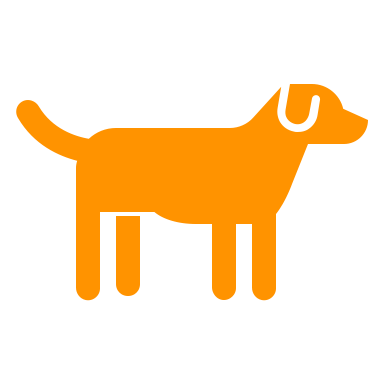 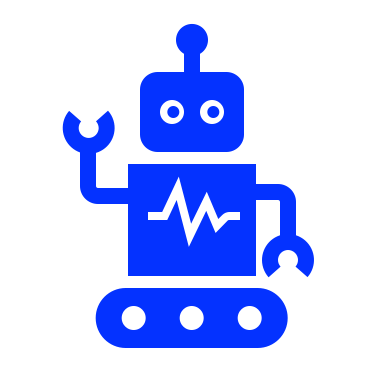 Classifiers example: dogs versus cats
Can you write a program that can tell which ones are dogs, and which ones are cats?
Oops.
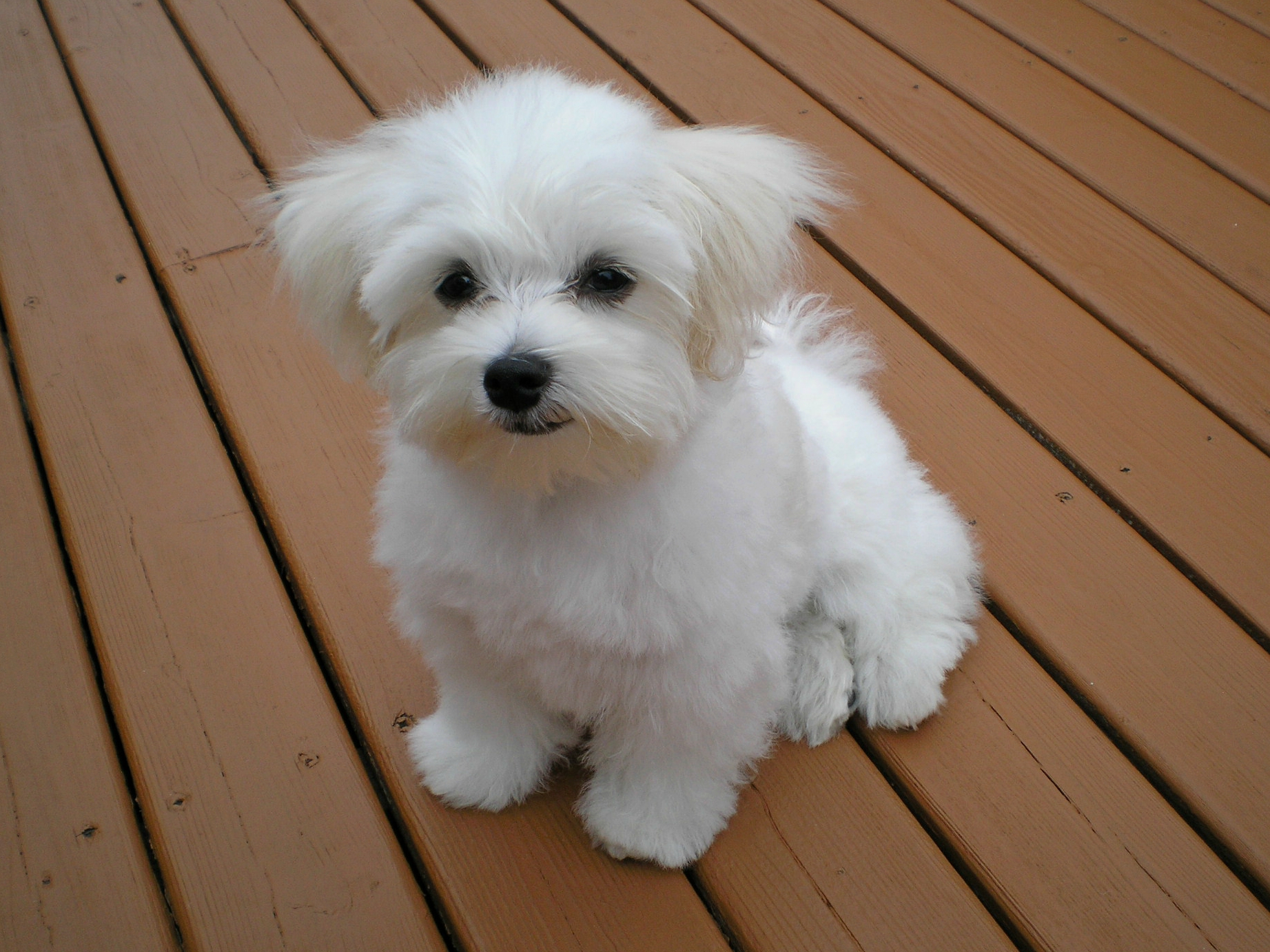 CC BY-SA 4.0, https://commons.wikimedia.org/w/index.php?curid=55084303
Classifiers example: dogs versus cats
Can you write a program that can tell which ones are dogs, and which ones are cats?
Idea #2:  Dogs are tame, cats are wild.

We’ll try the following experiment: 40 different people call the animal’s name.  Count how many times the animal comes when called.

If the animal comes when called, more than 20 times out of 40, it’s a dog.
If not, it’s a cat.
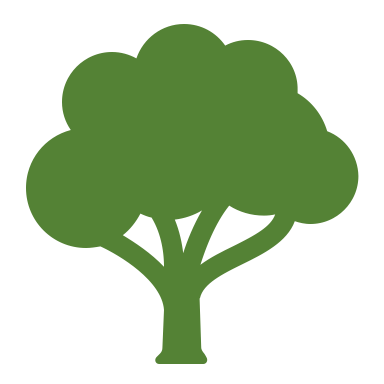 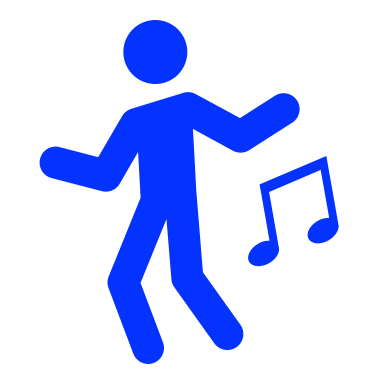 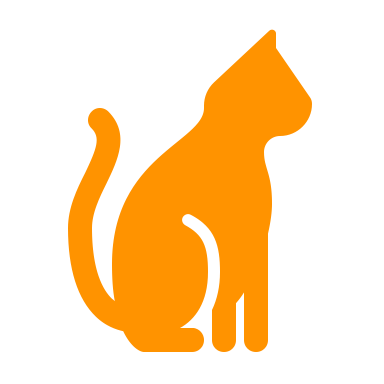 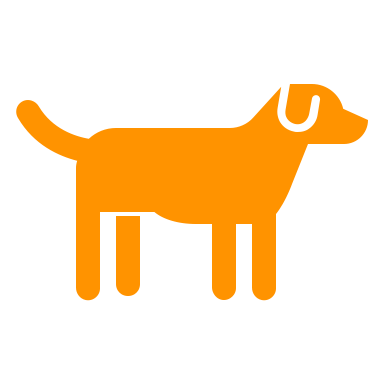 Classifiers example: dogs versus cats
Can you write a program that can tell which ones are dogs, and which ones are cats?
Oops.
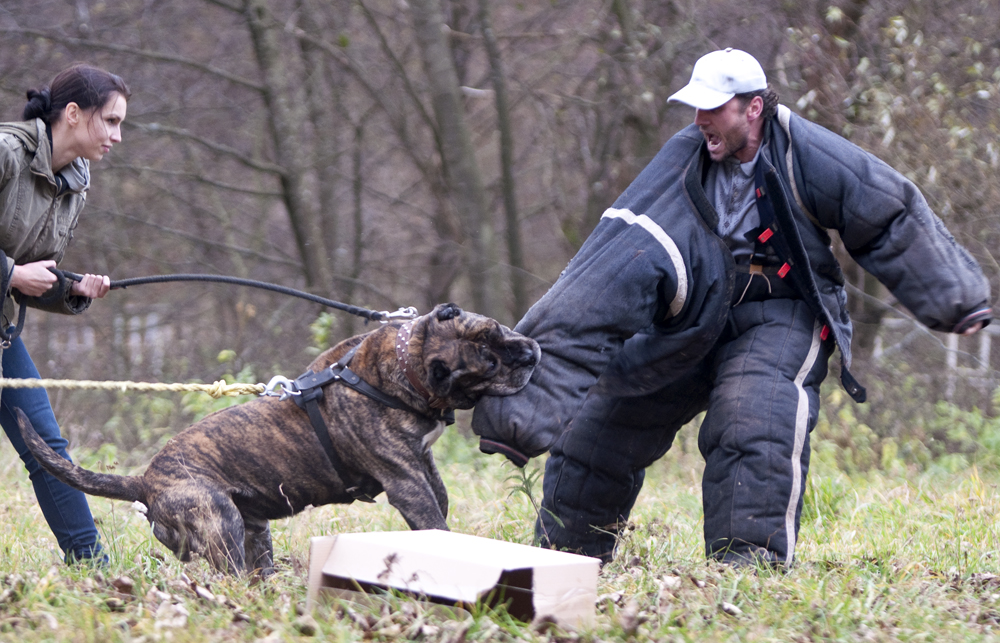 By Smok Bazyli - Own work, CC BY-SA 3.0, https://commons.wikimedia.org/w/index.php?curid=16864492
Classifiers example: dogs versus cats
Can you write a program that can tell which ones are dogs, and which ones are cats?
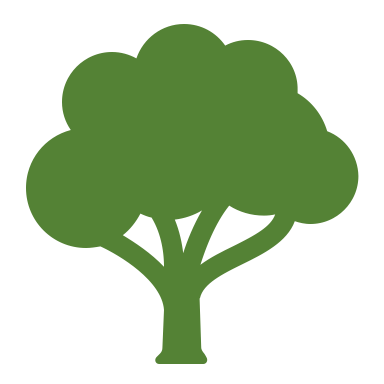 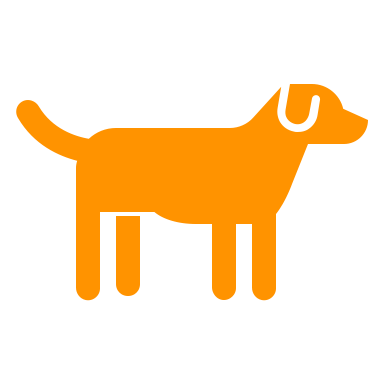 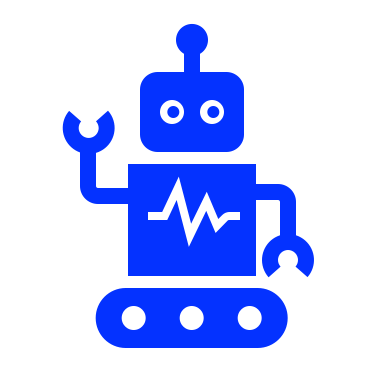 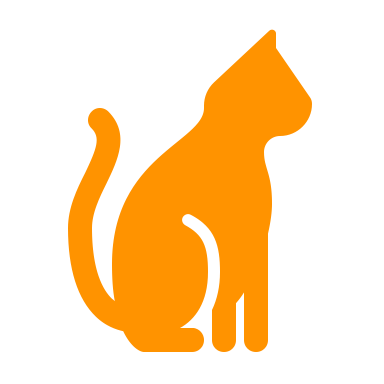 Linear Classifiers
Classifiers
Perceptron
Linear classifiers in general
Logistic regression
The Giant Squid Axon
1909: Williams discovers that the giant squid has a giant neuron (axon 1mm thick)
1939: Young finds a giant synapse (fig. shown: Llinás, 1999, via Wikipedia).  Hodgkin & Huxley put in voltage clamps.
1952: Hodgkin & Huxley publish an electrical current model for the generation of binary action potentials from real-valued inputs.
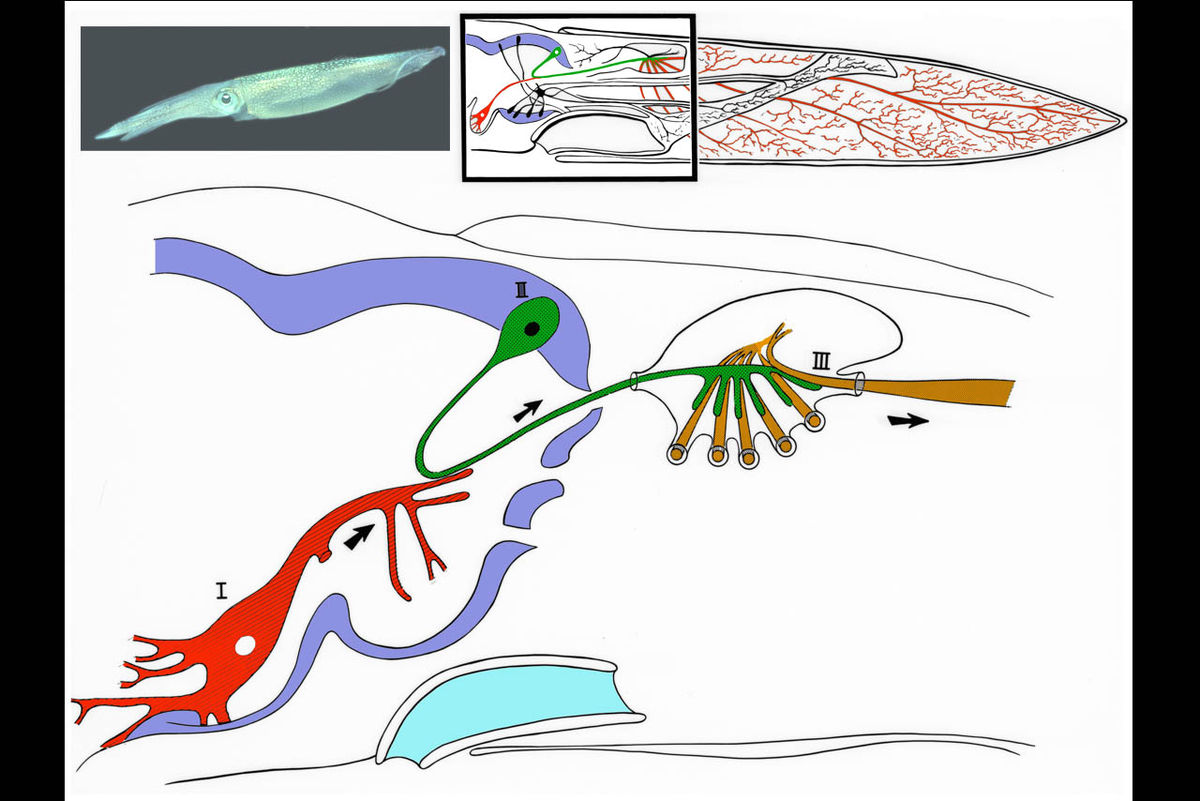 Perceptron
1959: Rosenblatt is granted a patent for the “perceptron,” an electrical circuit model of a neuron.
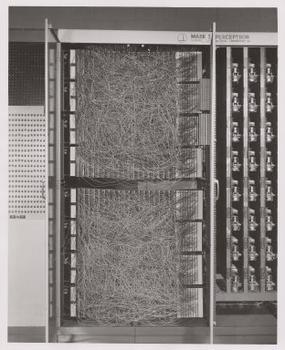 Perceptron
Input
Weights
x1
w1
x2
w2
Output: sgn(wx + b)
x3
w3
.
.
.
Can incorporate bias as component of the weight vector by always including a feature with value set to 1
wD
xD
Perceptron
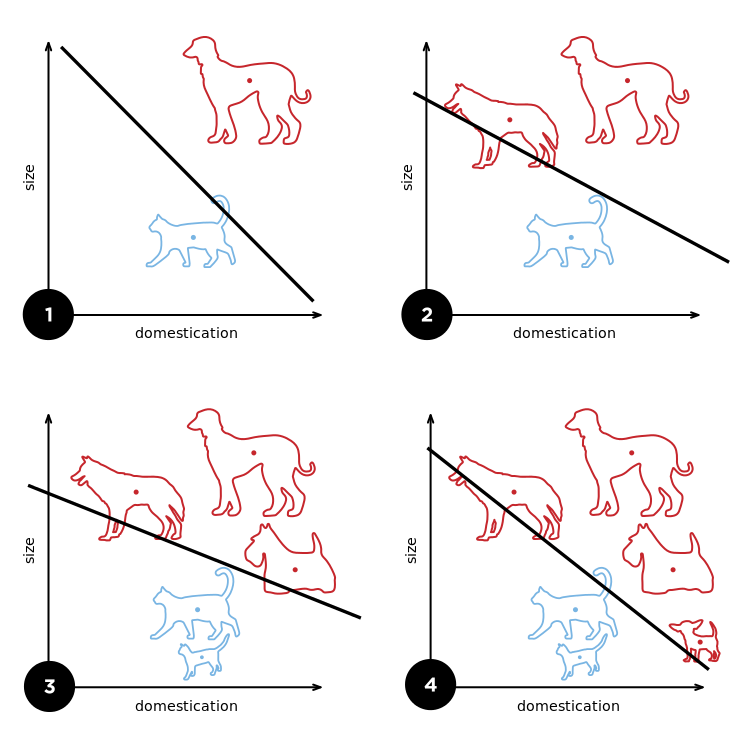 Rosenblatt’s big innovation: the perceptron learns from examples.
Initialize weights randomly
Cycle through training examples in multiple passes (epochs)
For each training example:
If classified correctly, do nothing
If classified incorrectly, update weights
By Elizabeth Goodspeed - Own work, CC BY-SA 4.0, https://commons.wikimedia.org/w/index.php?curid=40188333
Perceptron
Perceptron training example: dogs vs. cats
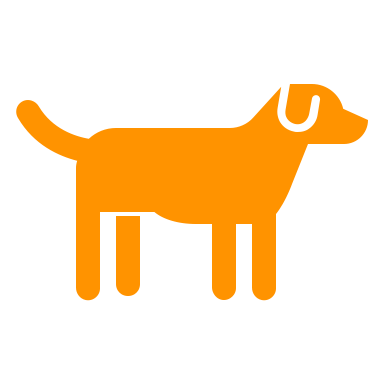 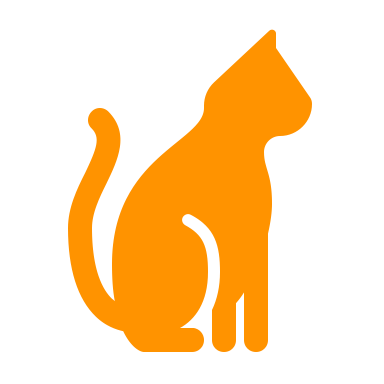 Perceptron training example: dogs vs. cats
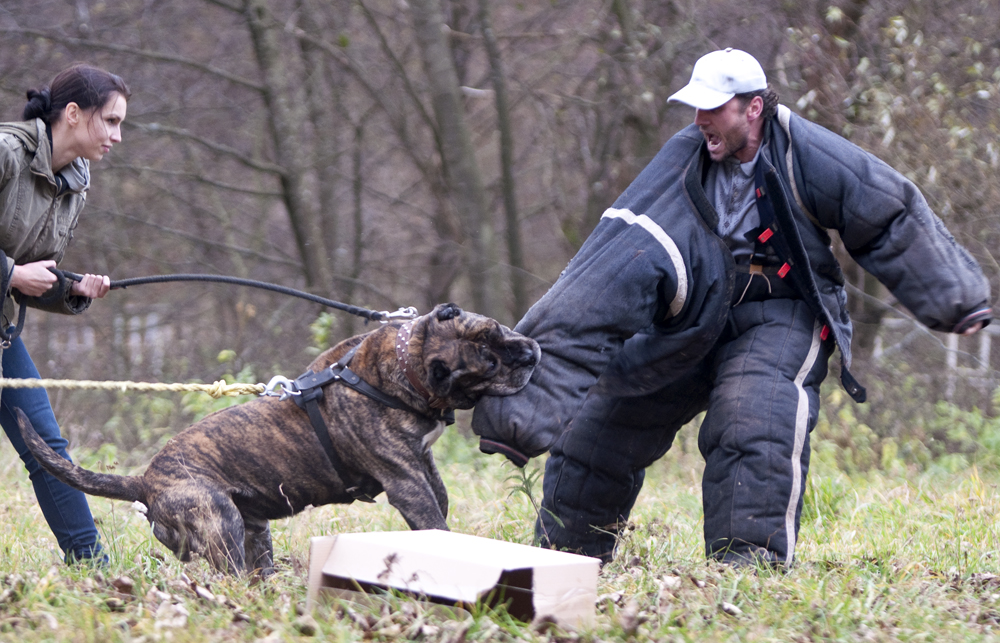 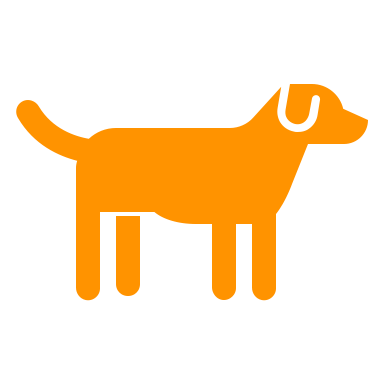 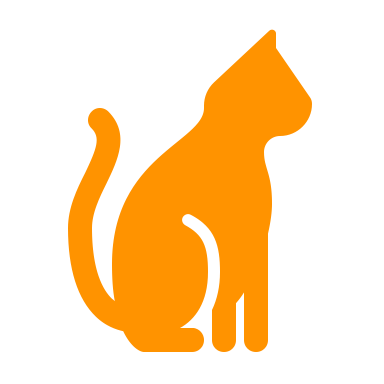 Perceptron training example: dogs vs. cats
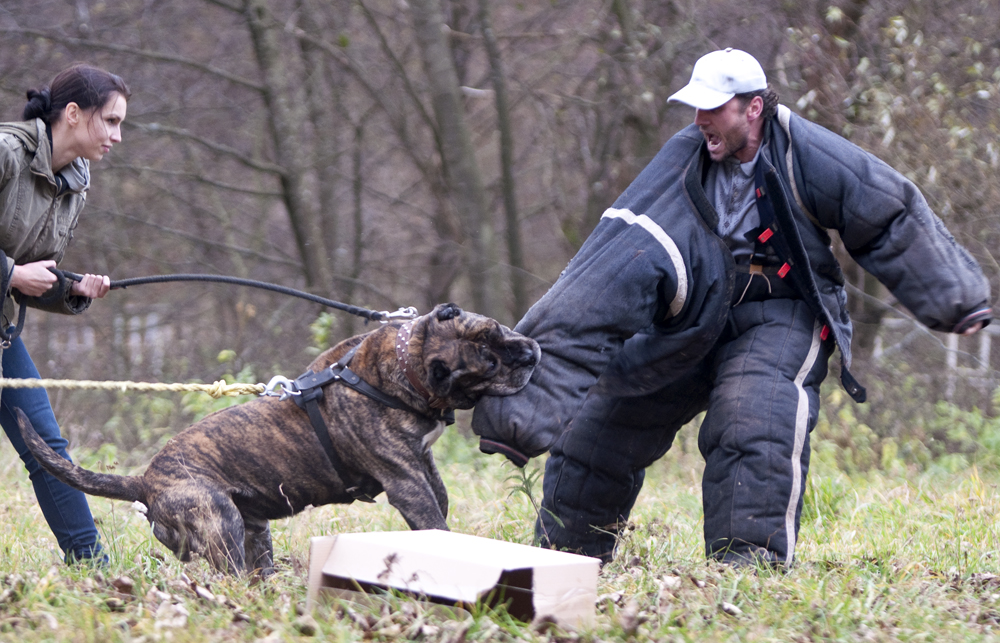 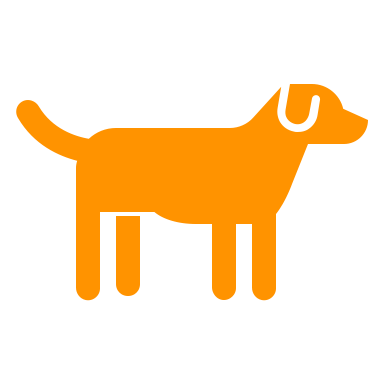 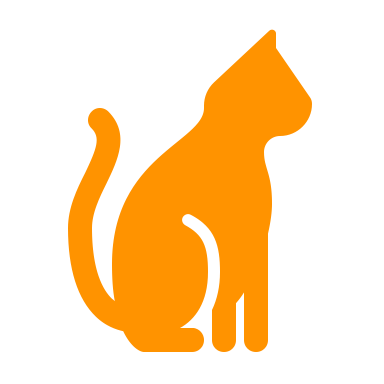 Perceptron training example: dogs vs. cats
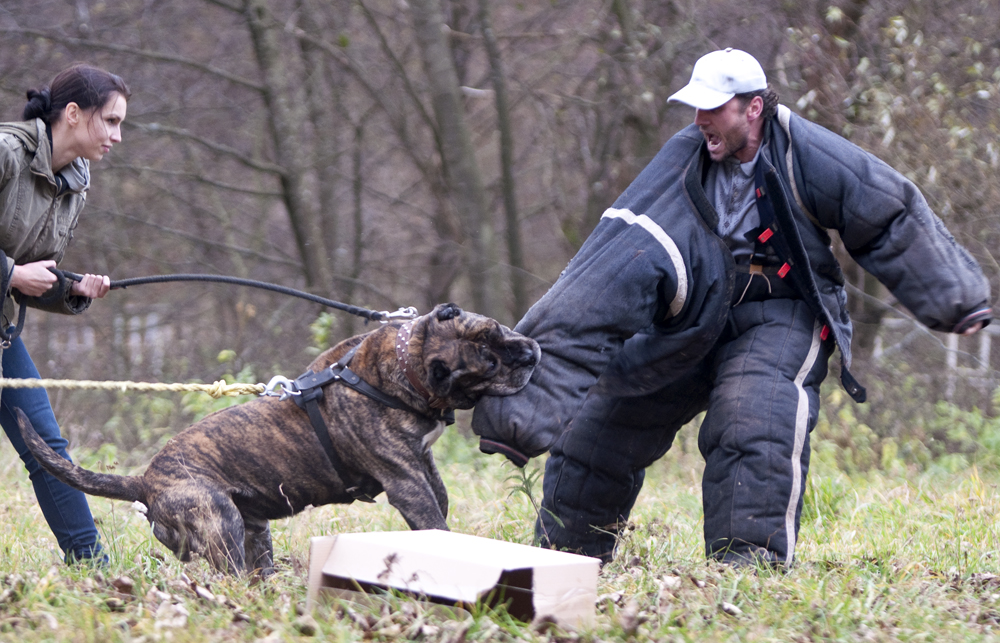 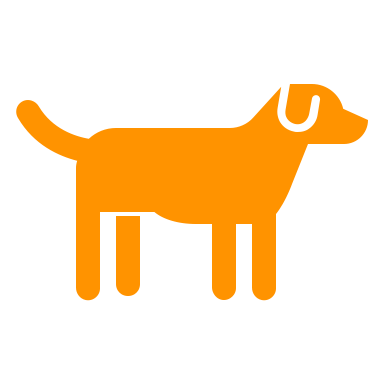 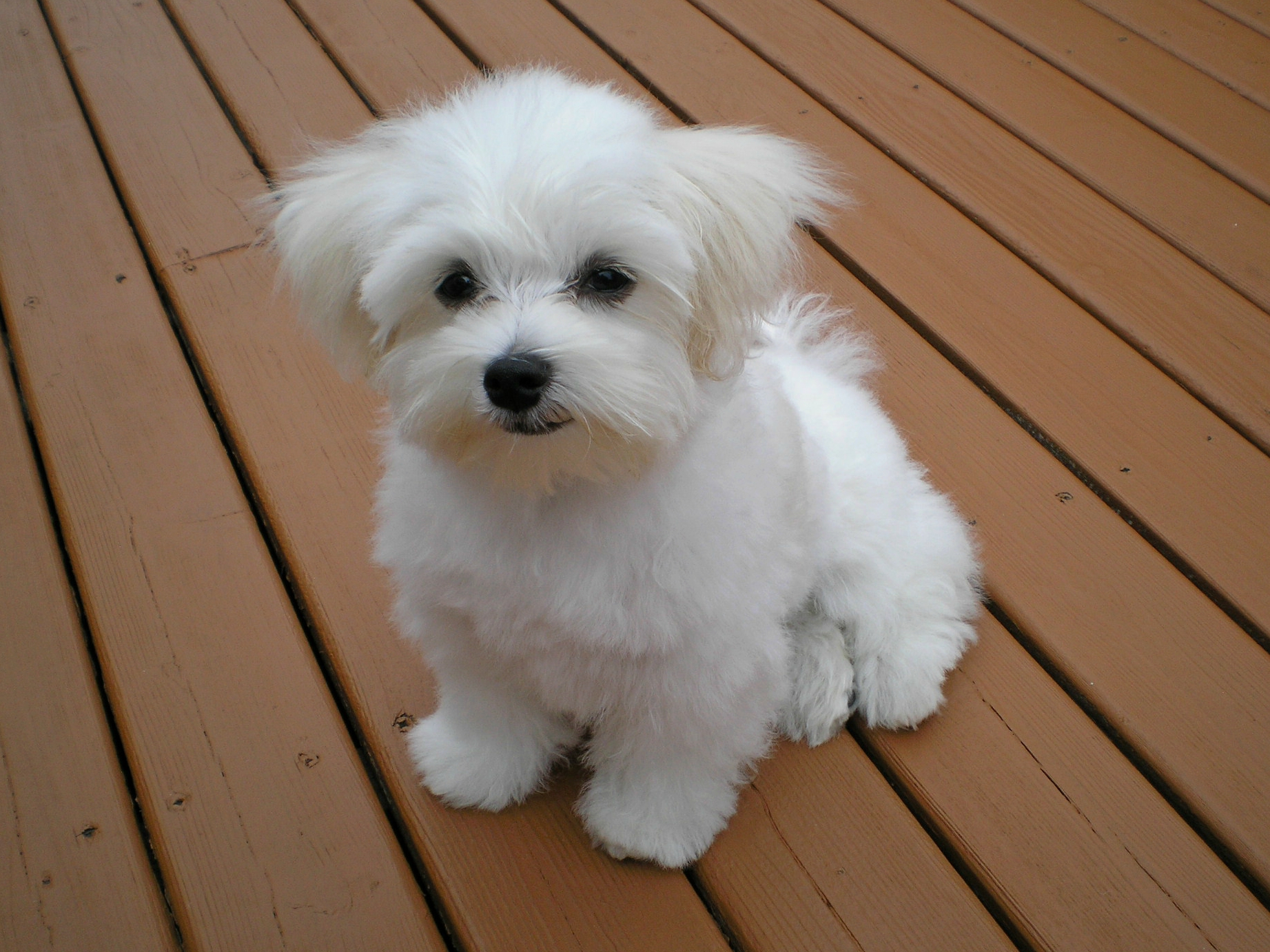 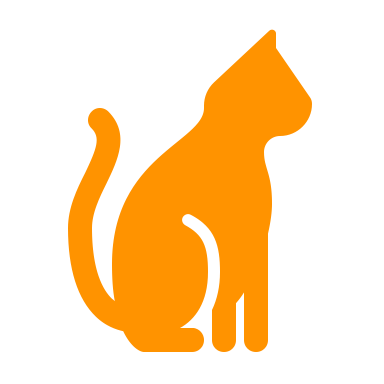 Perceptron training example: dogs vs. cats
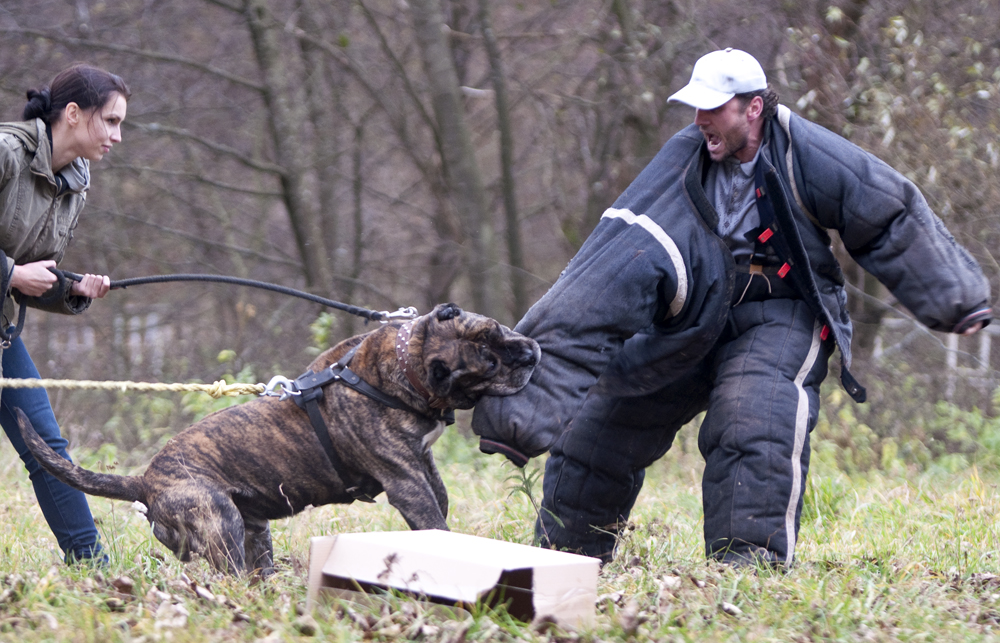 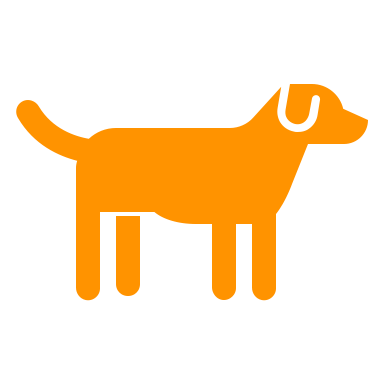 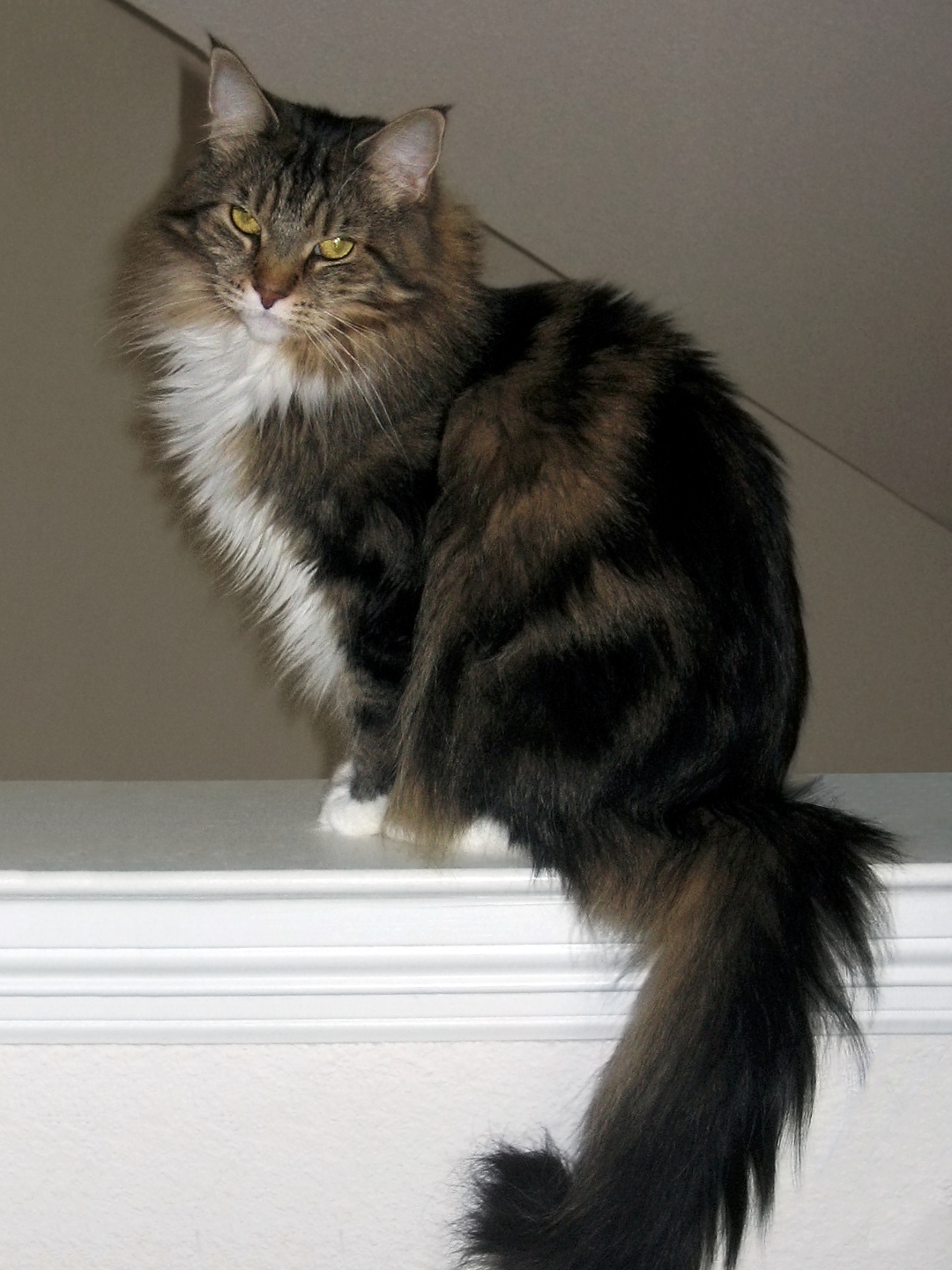 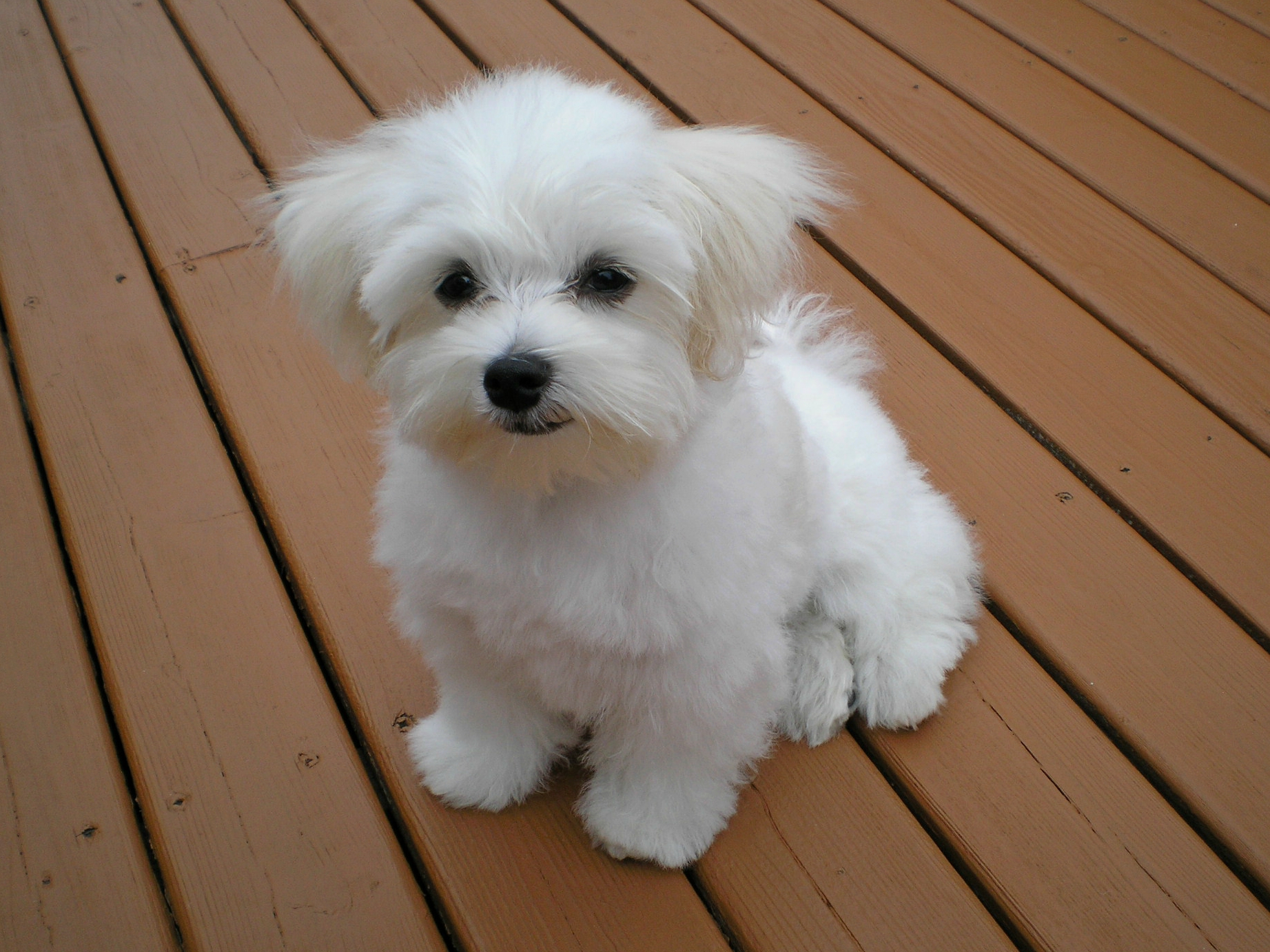 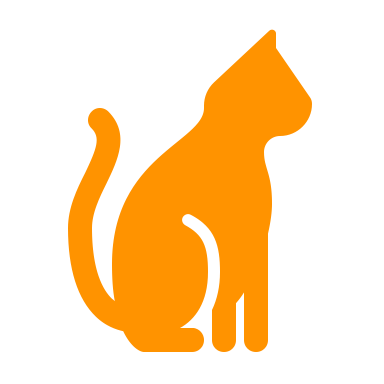 Perceptron training example: dogs vs. cats
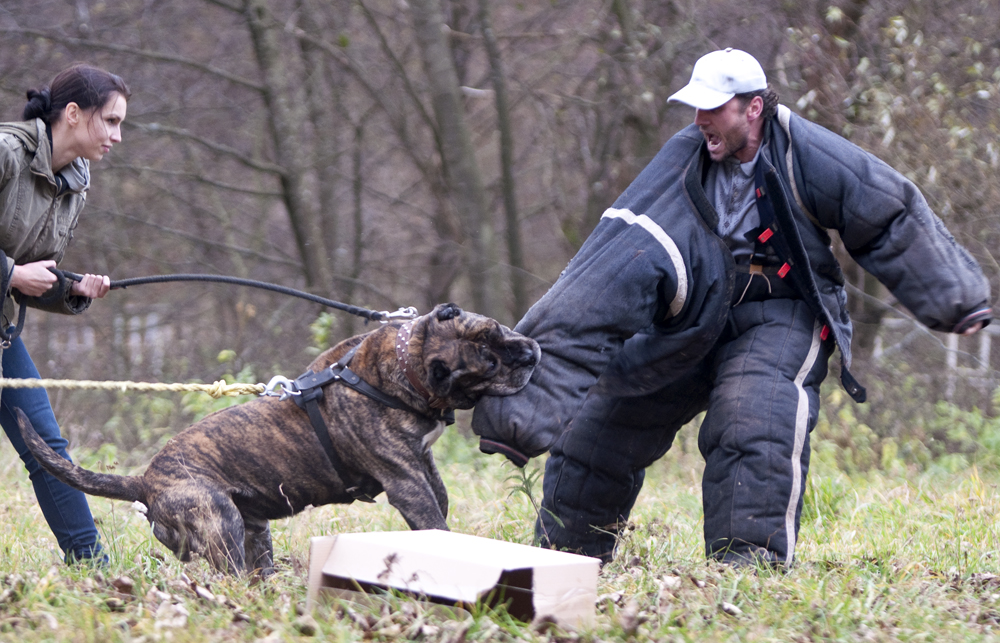 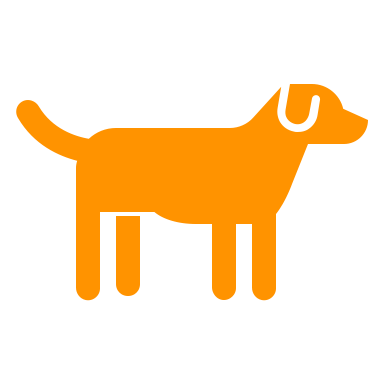 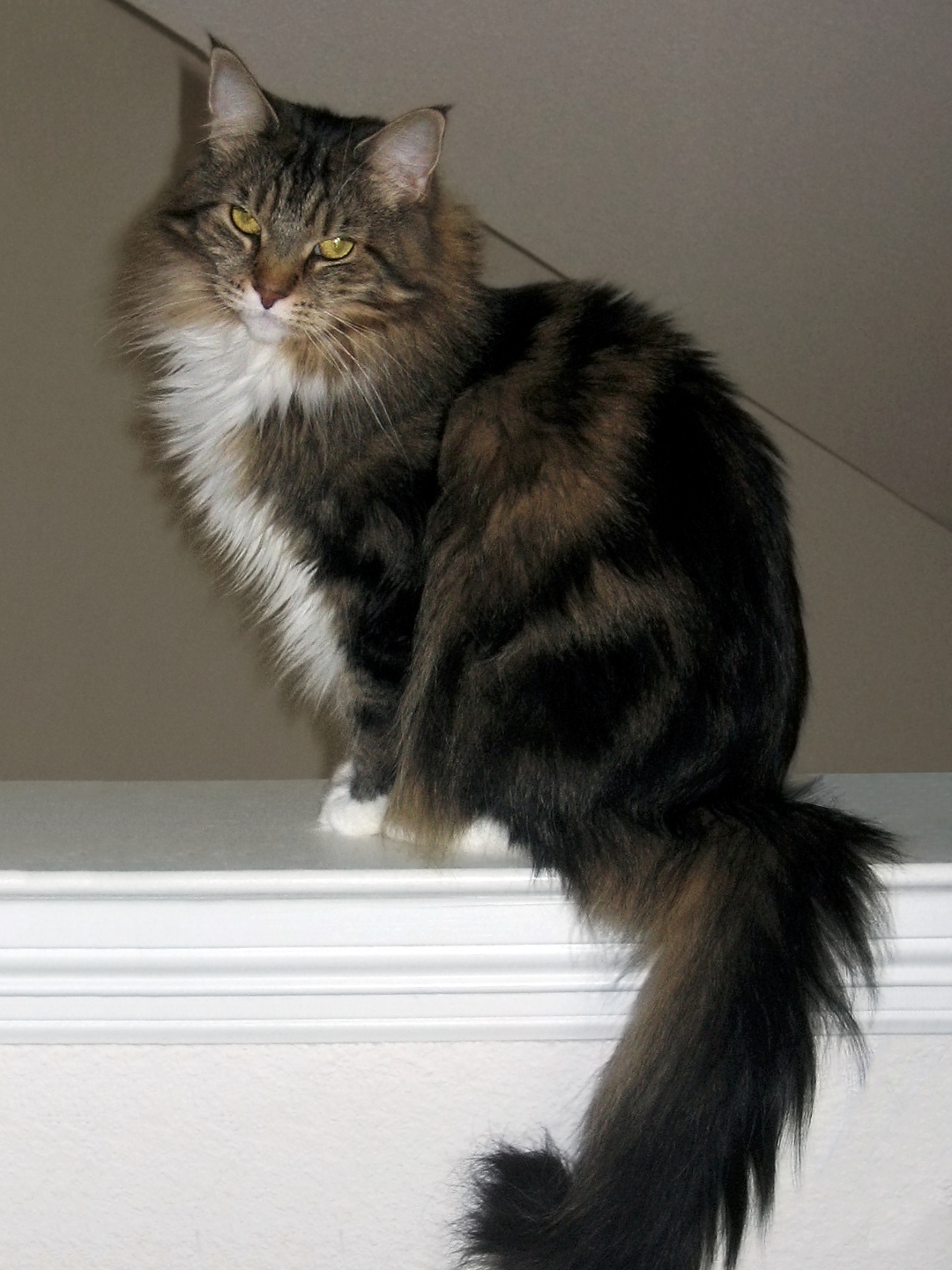 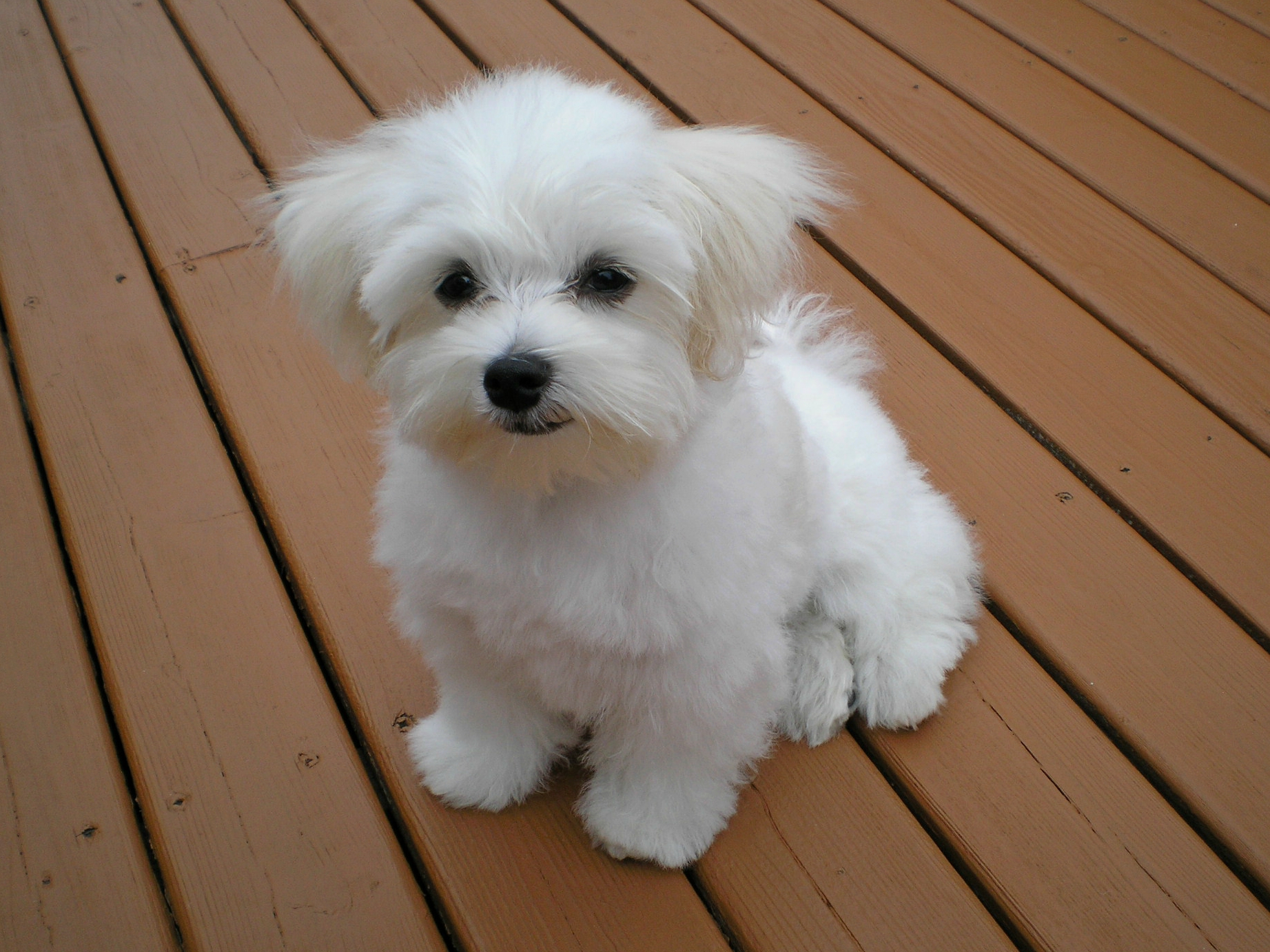 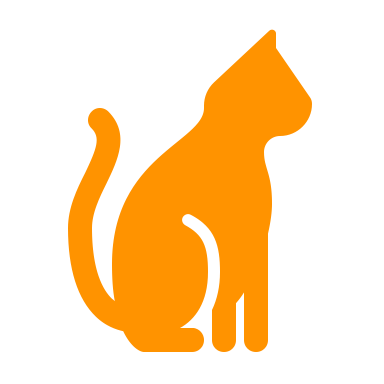 Perceptron: Proof of Convergence
Perceptron: Proof of Convergence
Suppose the data are linearly separable.  For example, suppose red dots are the class y=1, and blue dots are the class y=-1:
Perceptron: Proof of Convergence
Perceptron: Proof of Convergence
Oops! An error.
Perceptron: Proof of Convergence
Perceptron: Proof of Convergence
What about non-separable data?
Linear Classifiers
Classifiers
Perceptron
Linear classifiers in general
Logistic regression
Linear Classifiers in General
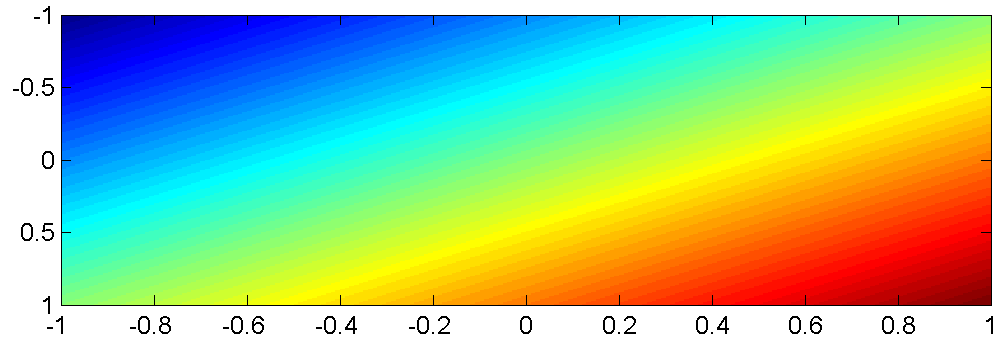 Linear Classifiers in General
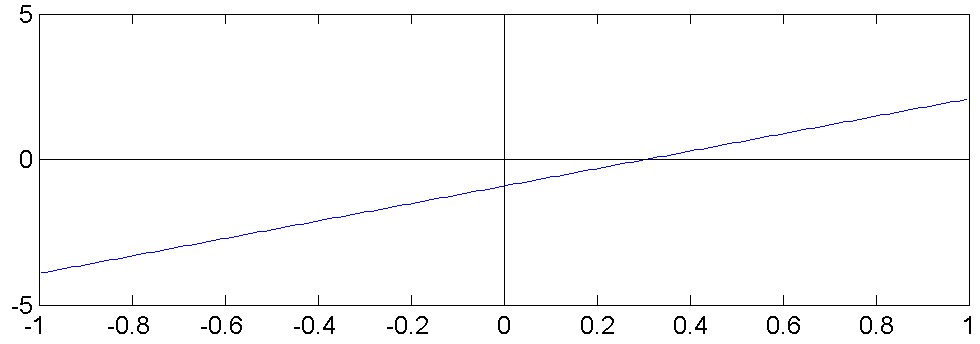 Linear Classifiers in General
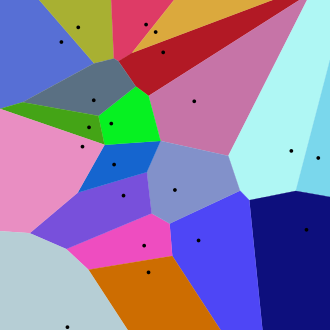 …
…
…
…
…
…
Linear Classifiers in General
Linear Classifiers in General
Not all logical functions can be written as linear classifiers! 
Minsky and Papert wrote a book called Perceptrons in 1969.  Although the book said many other things, the only thing most people remembered about the book was that:
“A linear classifier cannot learn an XOR function.”
Because of that statement, most people gave up working on neural networks from about 1969 to about 2006.
Minsky and Papert also proved that a two-layer neural net can learn an XOR function.  But most people didn’t notice.
Linear Classifiers
Linear Classifiers
Classifiers
Perceptron
Linear classifiers in general
Logistic regression
Differentiable Perceptron
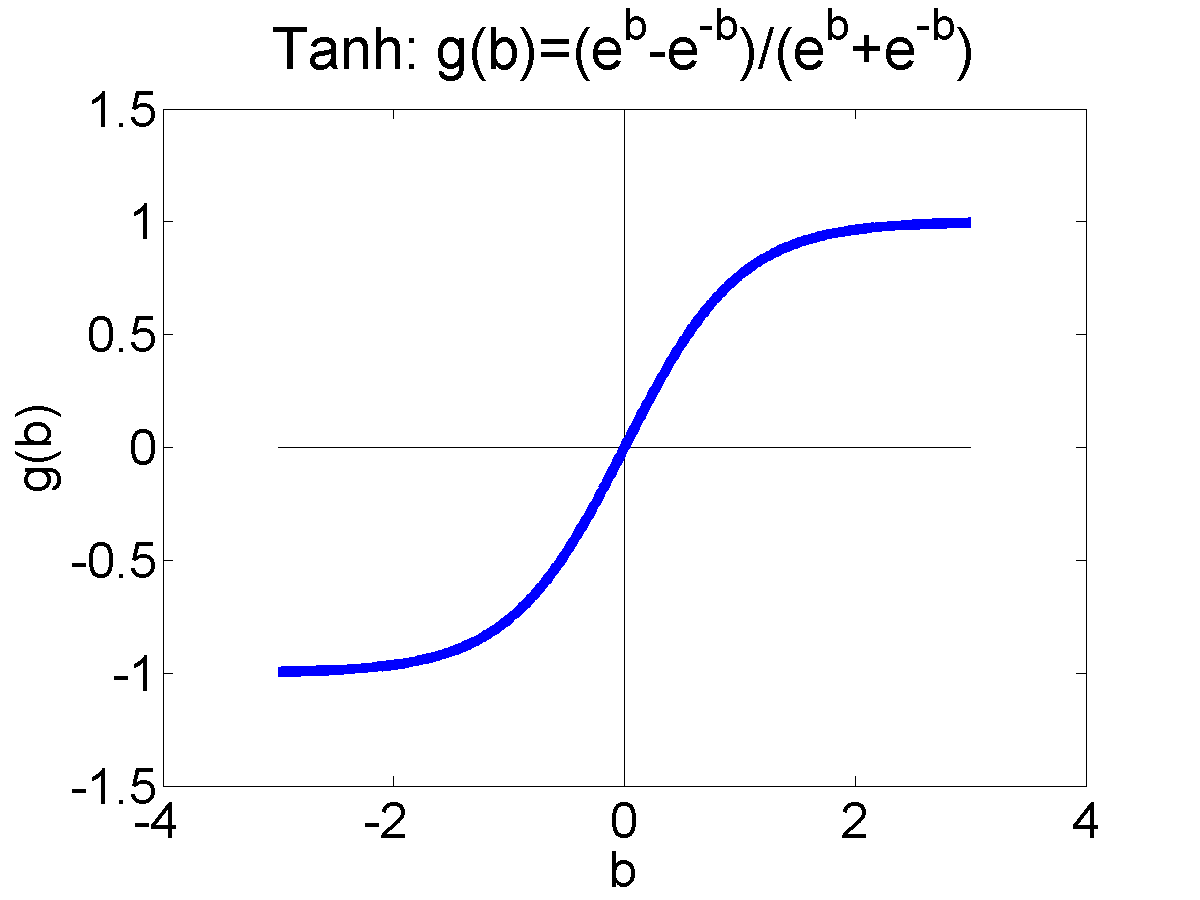 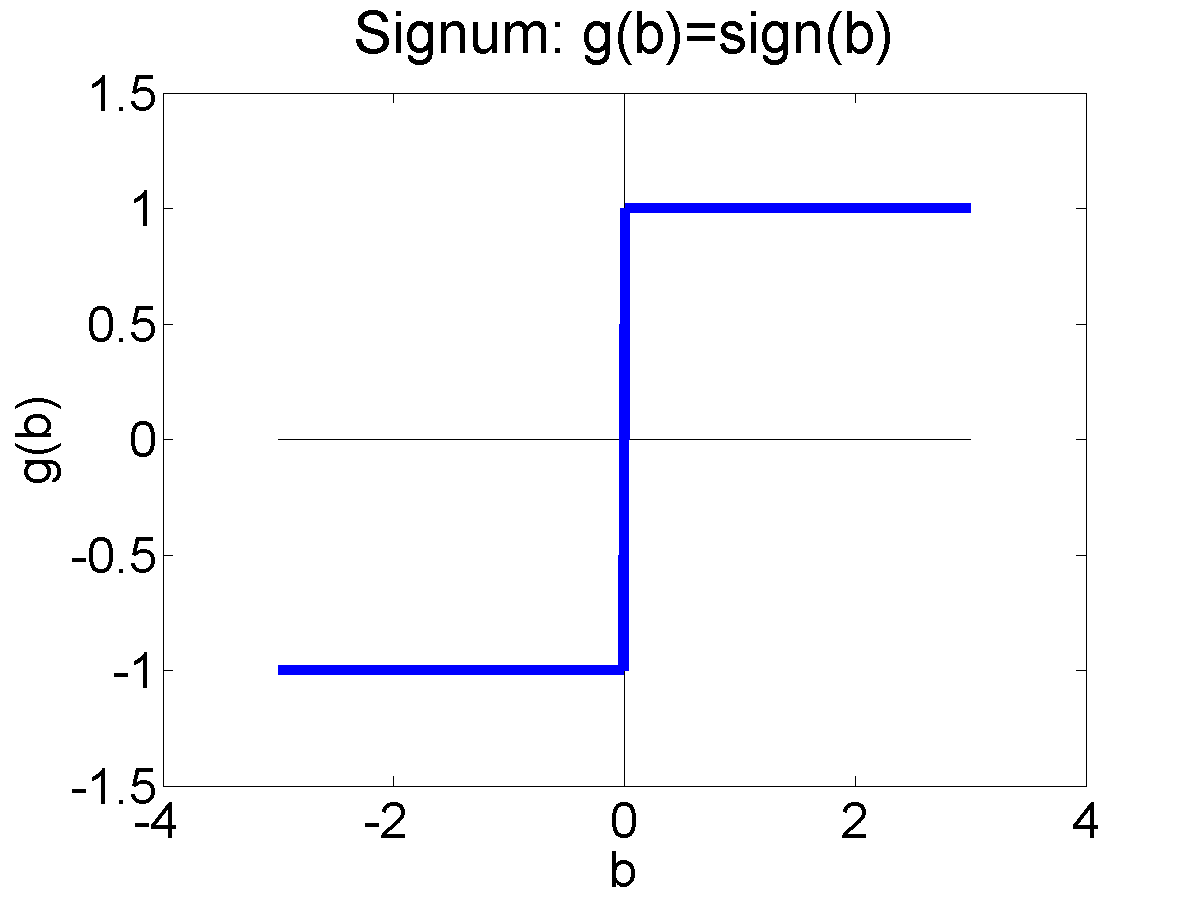 Why?
More about perceptron learning
More about perceptron learning
basic gradient descent
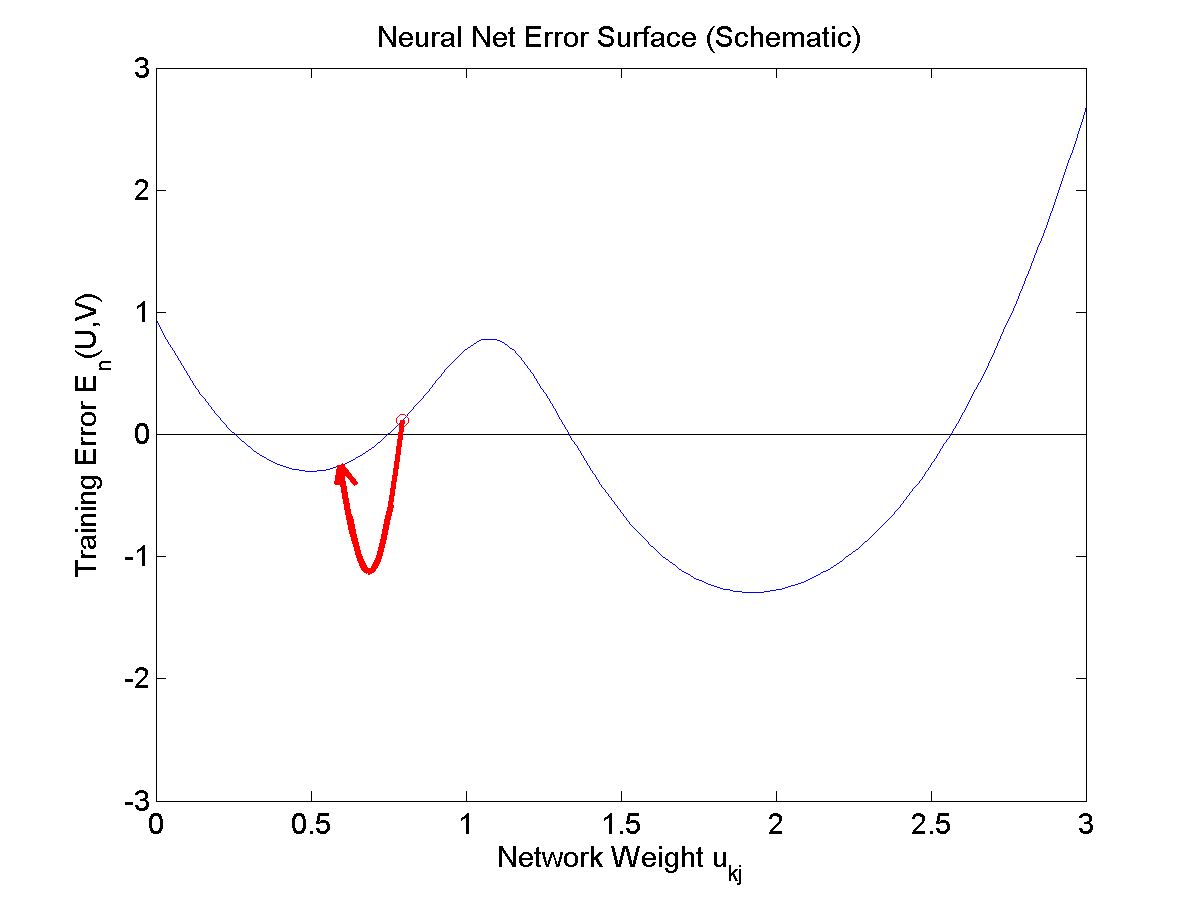 Why is the perceptron so weird?
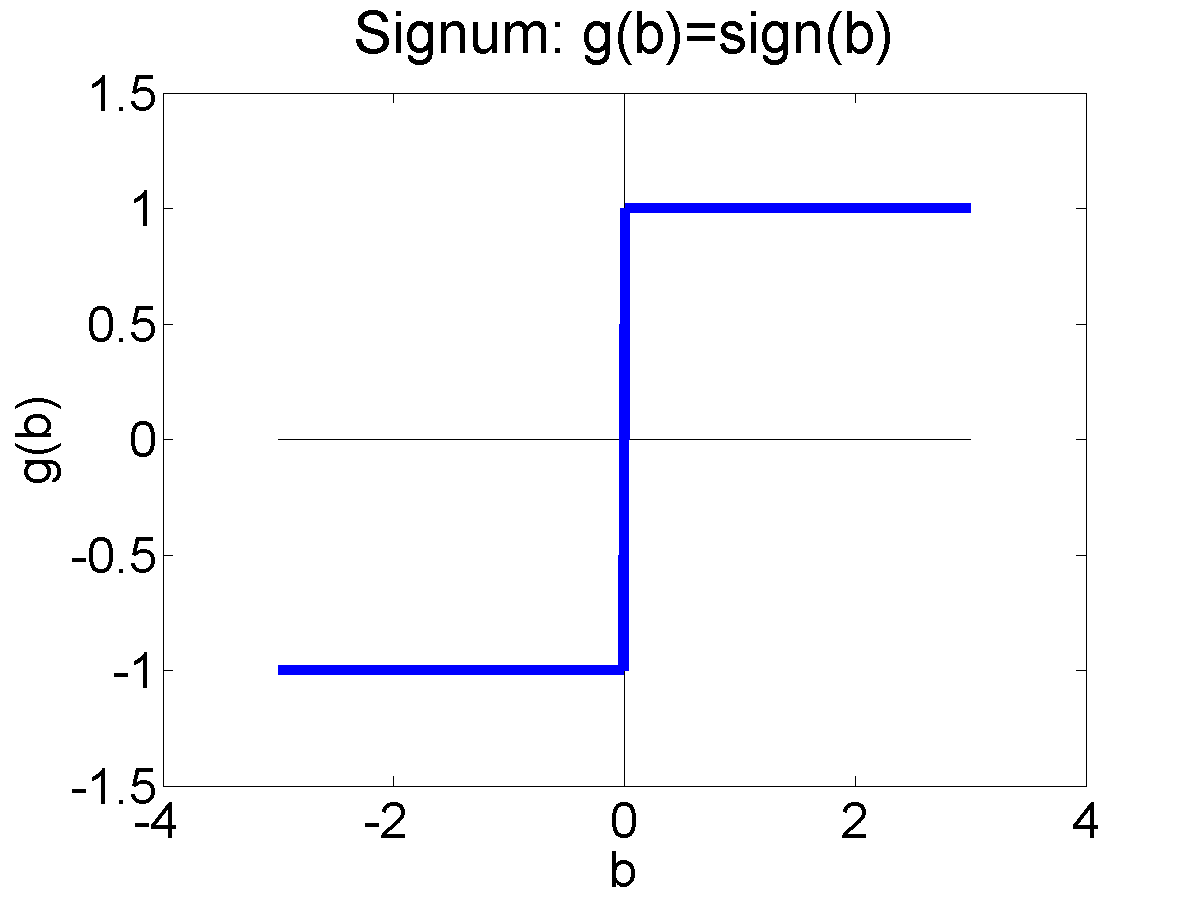 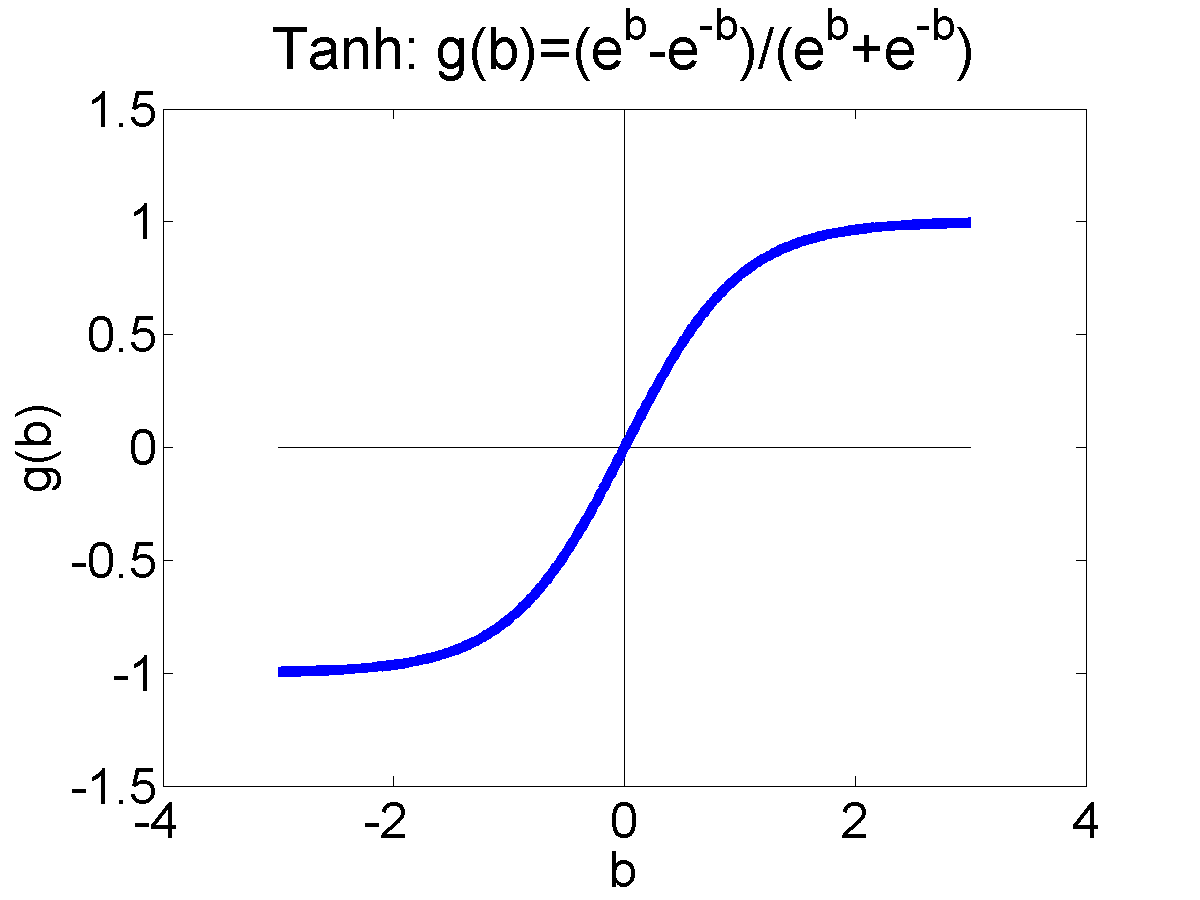 Fixing the perceptron
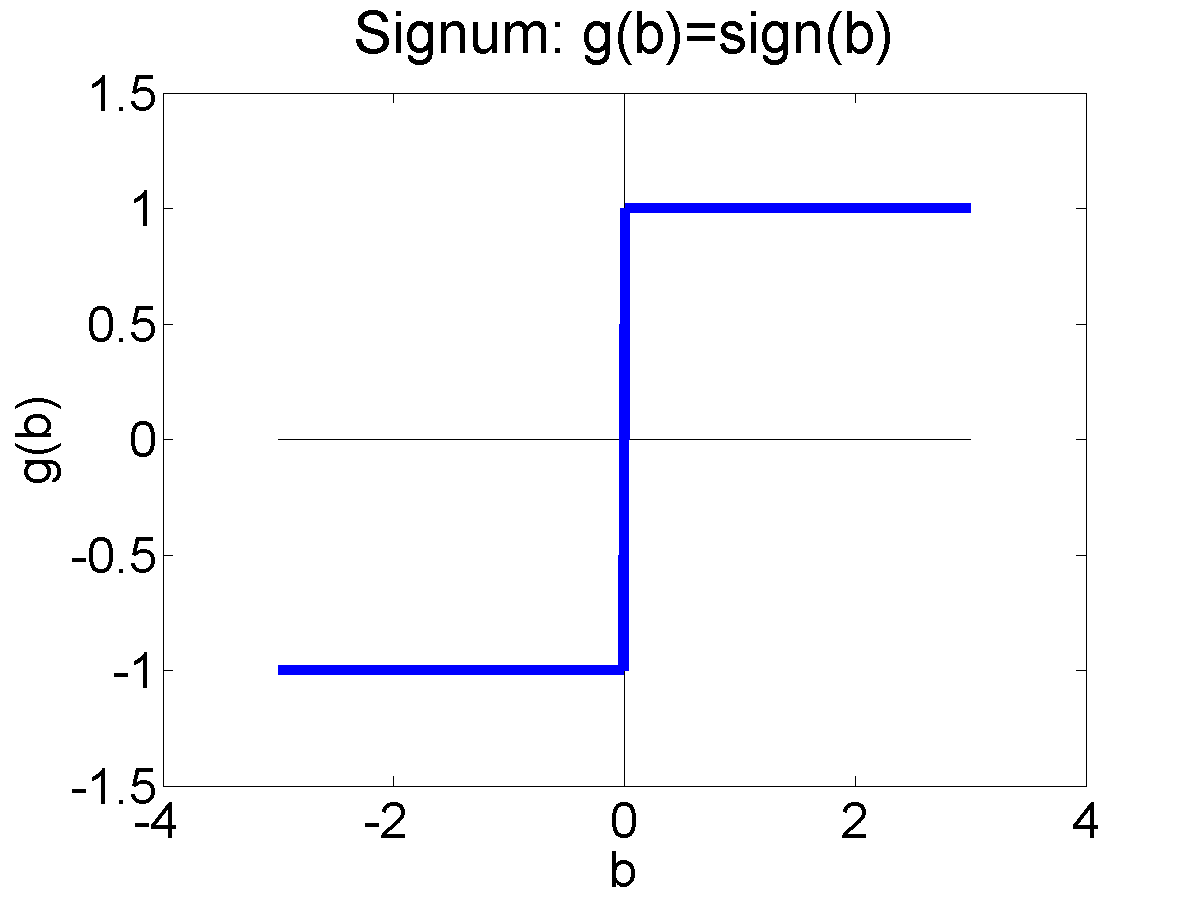 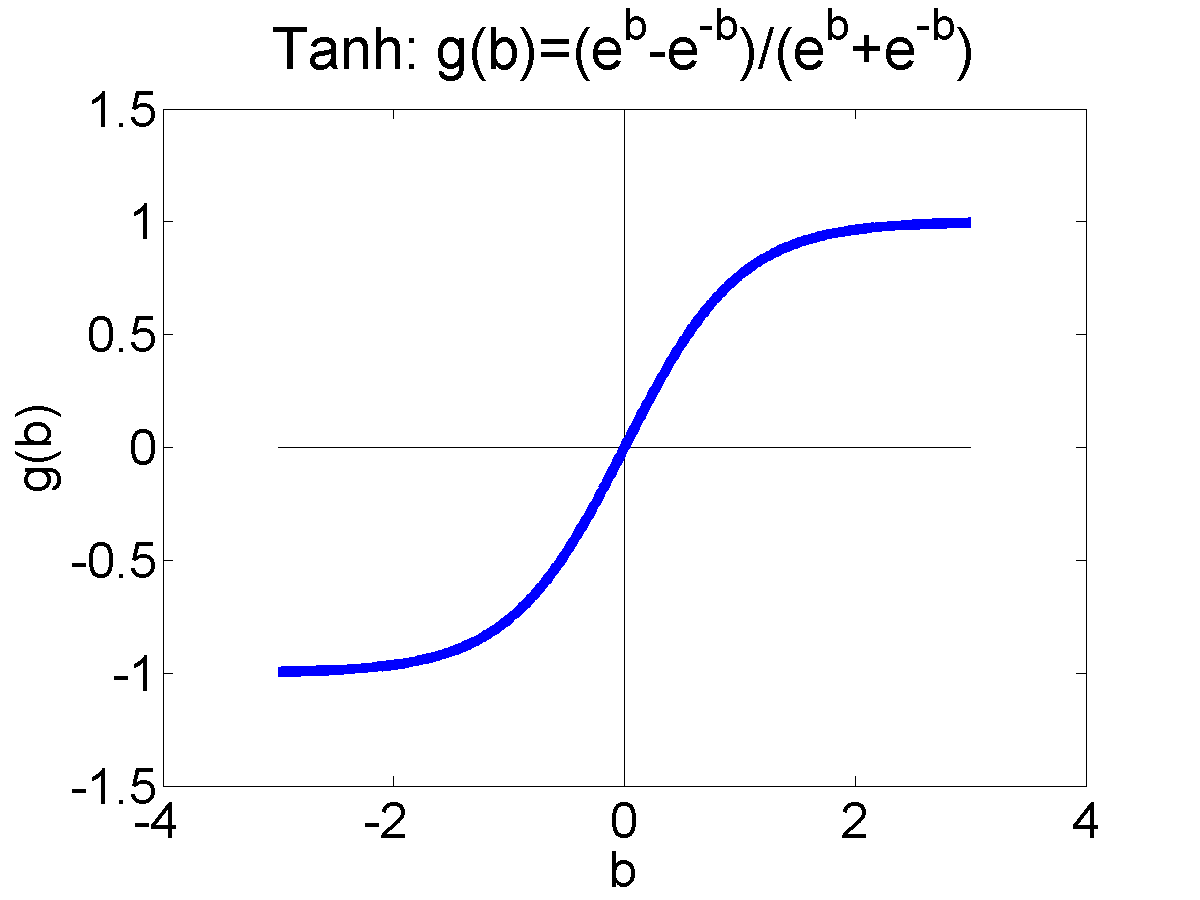 Fixing the perceptron
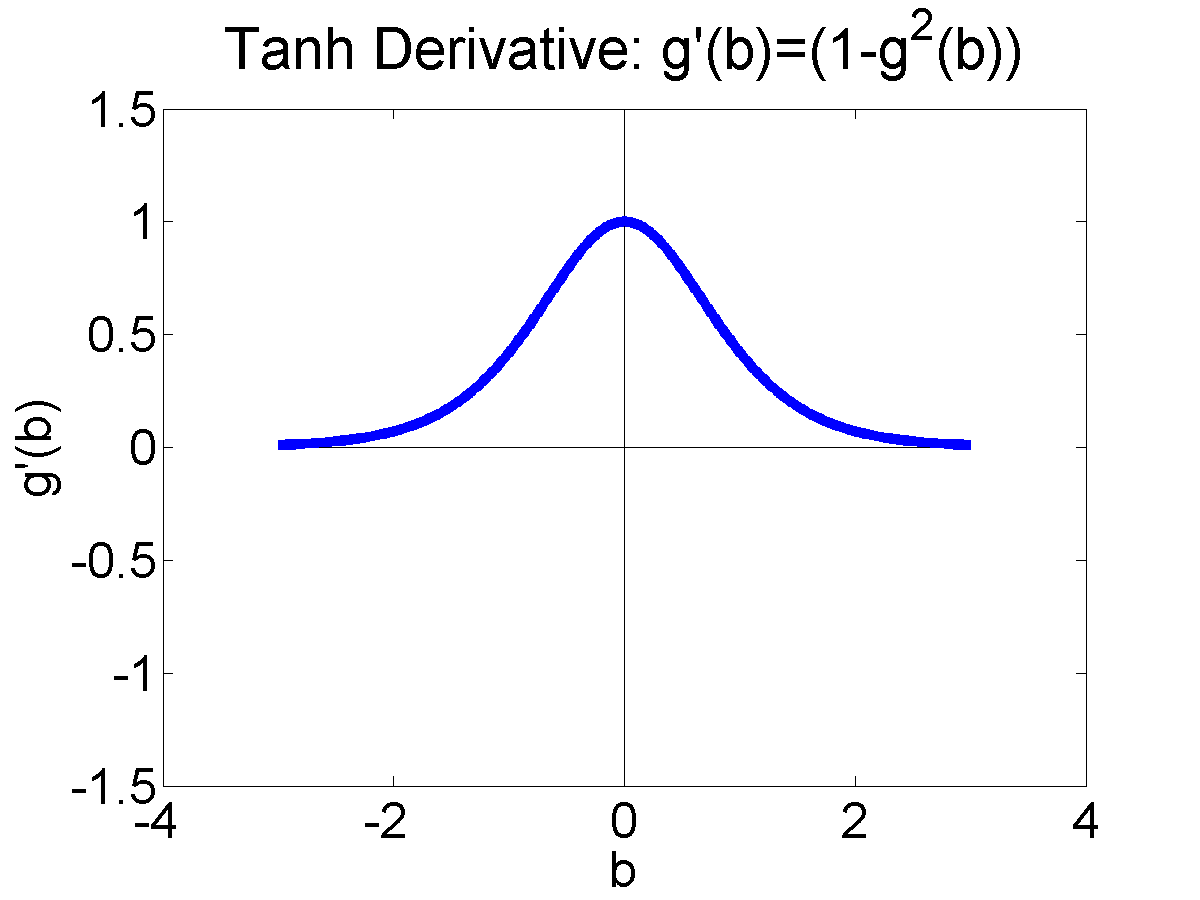 basic gradient descent
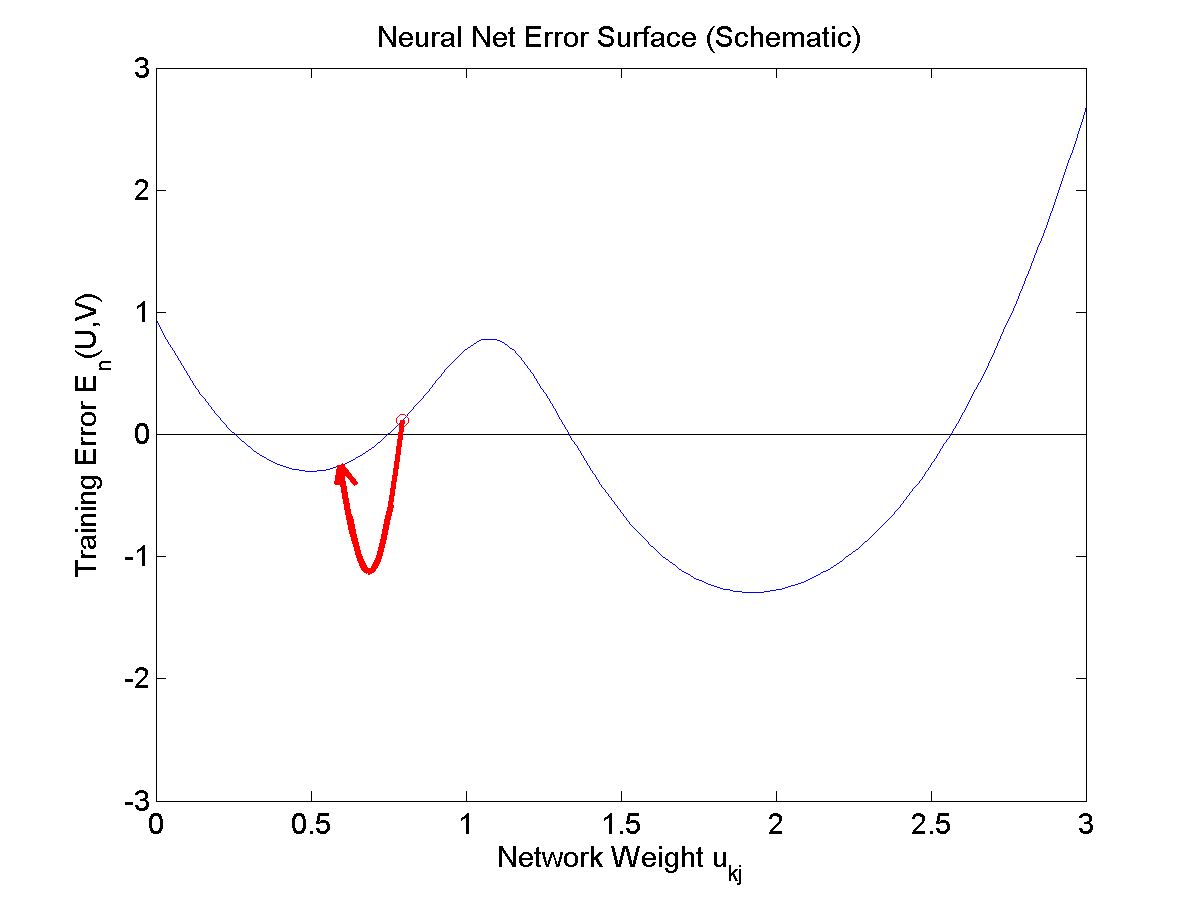 Fixing the perceptron
Comparing logistic regression vs. the perceptron
Conclusions